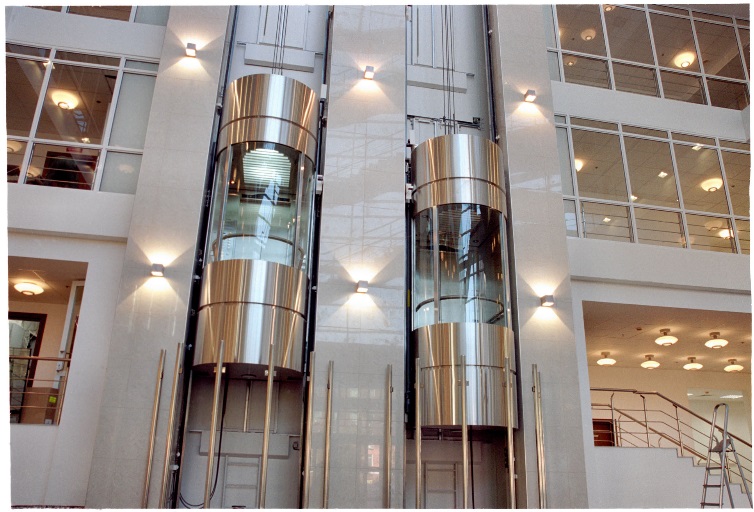 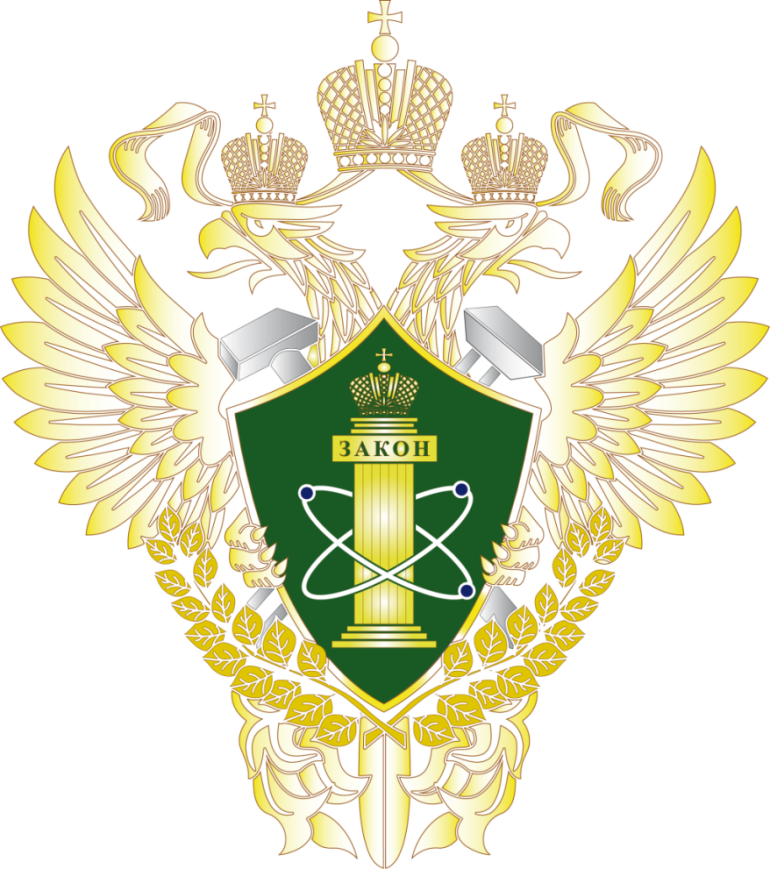 АНАЛИЗ ОСНОВНЫХ ПОКАЗАТЕЛЕЙ КОНТРОЛЬНО-НАДЗОРНОЙ  ДЕЯТЕЛЬНОСТИ ПРИ ОСУЩЕСТВЛЕНИИ НАДЗОРА ЗА ПОДЪЕМНЫМИ СООРУЖЕНИЯМИ  ЗА 1 ПОЛУГОДИЕ 2019 г.РАССЛЕДОВАНИЕ АВАРИЙ И НЕСЧАСТНЫХ СЛУЧАЕВ
Отдел  по надзору за подъемными сооружениями по Московской области
Отдел осуществляет надзор за соблюдением требований промышленной безопасности на опасных производственных объектах, на которых используются подъемные сооружения, а также за соблюдением требований технического регламента Таможенного союза «Безопасность лифтов»
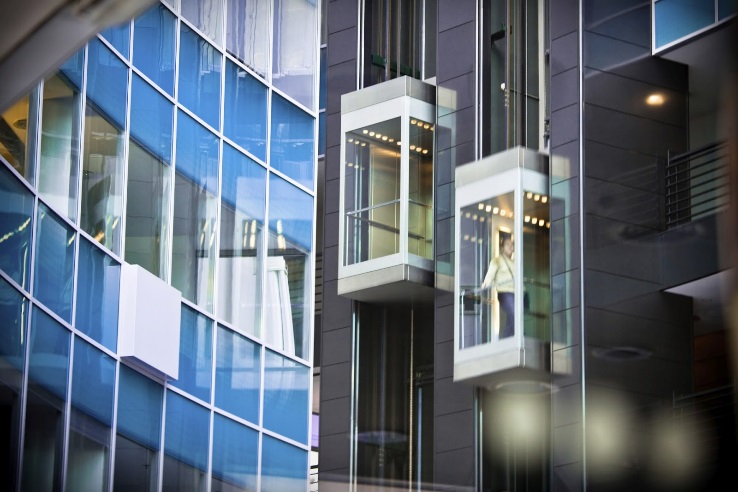 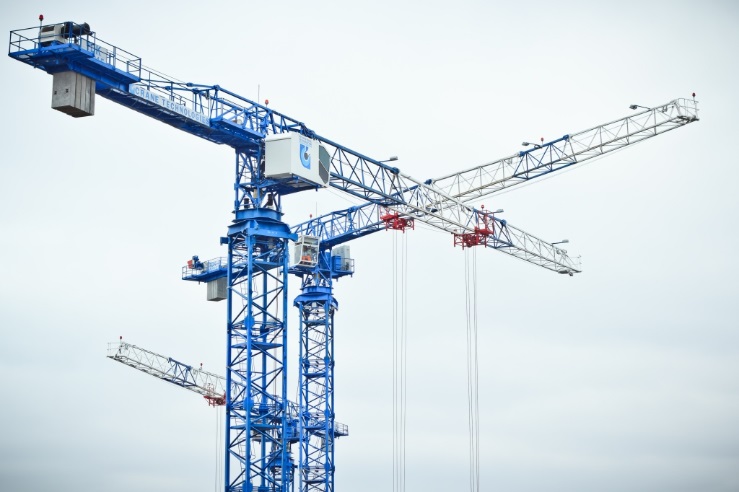 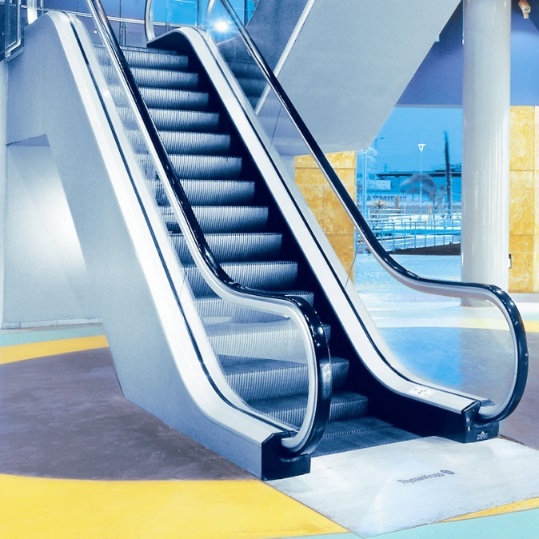 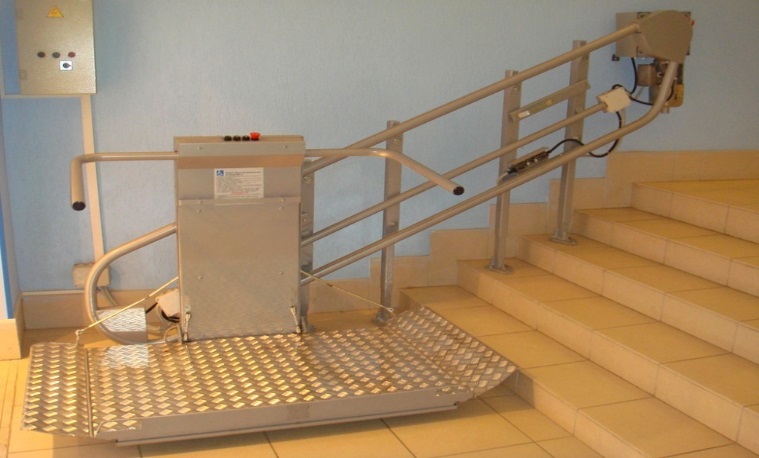 2
Отдел  по надзору за подъемными сооружениями по Московской области
Фактическая численность сотрудников отдела: 15 человек
1824
1711
3
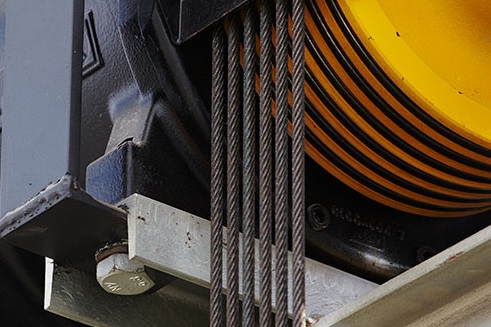 1 полугодие  2019 года
4
Технический регламент Таможенного союза «Безопасность лифтов» 
ТР ТС 011/2011
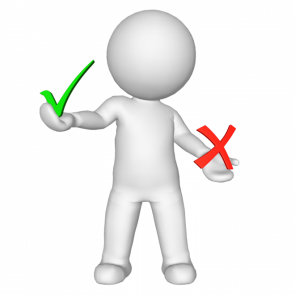 5
Основные типовые и массовые нарушения обязательных требований, установленные в ходе государственного контроля и надзора при эксплуатации лифтов
Проведение технического обслуживания, ремонта, осмотра лифта не проводится в соответствии с руководством по эксплуатации завода изготовителя. (Не выровнена и не отрегулирована работа балансирной подвески верхней балки кабины лифта)
Не обеспечивается безопасность лифта в период назначенного срока службы в части отсутствия двухсторонней переговорной связи между проводником (лифтером) в кабине лифта и квалифицированным ремонтным персоналом.
Истёк назначенный срок службы эксплуатации лифтов. Не продлён срок использования лифта по назначению.
Не обеспечен уровень освещённости зон обслуживания оборудования персоналом в шахтах лифтов. (Сломан выключатель освещения шахты в машинном помещении)
Проведение технического обслуживания, ремонта, осмотра лифта не проводится в соответствии с руководством по эксплуатации завода изготовителя. (Отсутствует устройство для ручного растормаживания.)
На двери машинного помещения отсутствует устройство, запирающее дверь ключом с наружи, а изнутри без ключа
Устройства освещения кабин лифтов не выполнены из материалов, снижающих риск их намеренного повреждения или поджигания.
Зазор между обрамлением и лицевой поверхностью створок дверей шахты пассажирского лифта с боковых сторон превышает 8 мм.
В кабинах лифтов предназначенного для перемещения людей, не обеспечен воздухообмен, что подтверждается отсутствием вентиляционных отверстий в кабинах лифтов.
Боковой зазор между рабочими поверхностями вкладышей башмаков противовеса (кабины) и направляющими превышают допустимую величину, определенную руководством по эксплуатации лифтов.
Точность автоматической остановки кабины лифта при эксплуатационных режимах работы не совпадает с уровнем порога шахты более чем определено руководством по эксплуатации.
На верхних вкладышах башмаков кабины и противовеса лифтов отсутствуют смазывающие устройства, предусмотренные изготовителем лифтов.
Проведение технического обслуживания, ремонта, осмотра лифта не проводится в соответствии с руководством по эксплуатации завода изготовителя. (Не срабатывает контакт слабины тяговых канатов. Не отрегулирован зазор между роликом контакта и рамкой балансирной подвески верхней балки кабины лифта)
Проведение технического обслуживания, ремонта, осмотра лифта не проводится в соответствии с руководством по эксплуатации завода изготовителя. (Выработка лунок отводного блока редуктора главного привода лебёдки лифта. Деформированы лунки от тяговых канатов)
6
Надзор за подъемными сооружениям в сфере промышленной безопасности
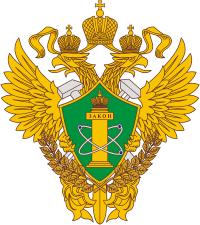 Итоги проверок за 1 полугодие  2019года:
Проведено 259 контрольно-надзорных мероприятий: 
10 проверок по поручению Правительства (башенные краны)
8 по контролю выполнения предписаний;
3 проверки, согласованные с прокуратурой по факту угрозы и причинения вреда жизни и здоровья людей;
238  участие в комиссии по пуску в эксплуатацию подъемных сооружений.
Выявлено  745  нарушений требований пром. безопасности
Административные наказания:
Приостановлена работа 2  кранов, 
Наложены штрафы: 10 на юридическое лицо, 14  на должностное лицо
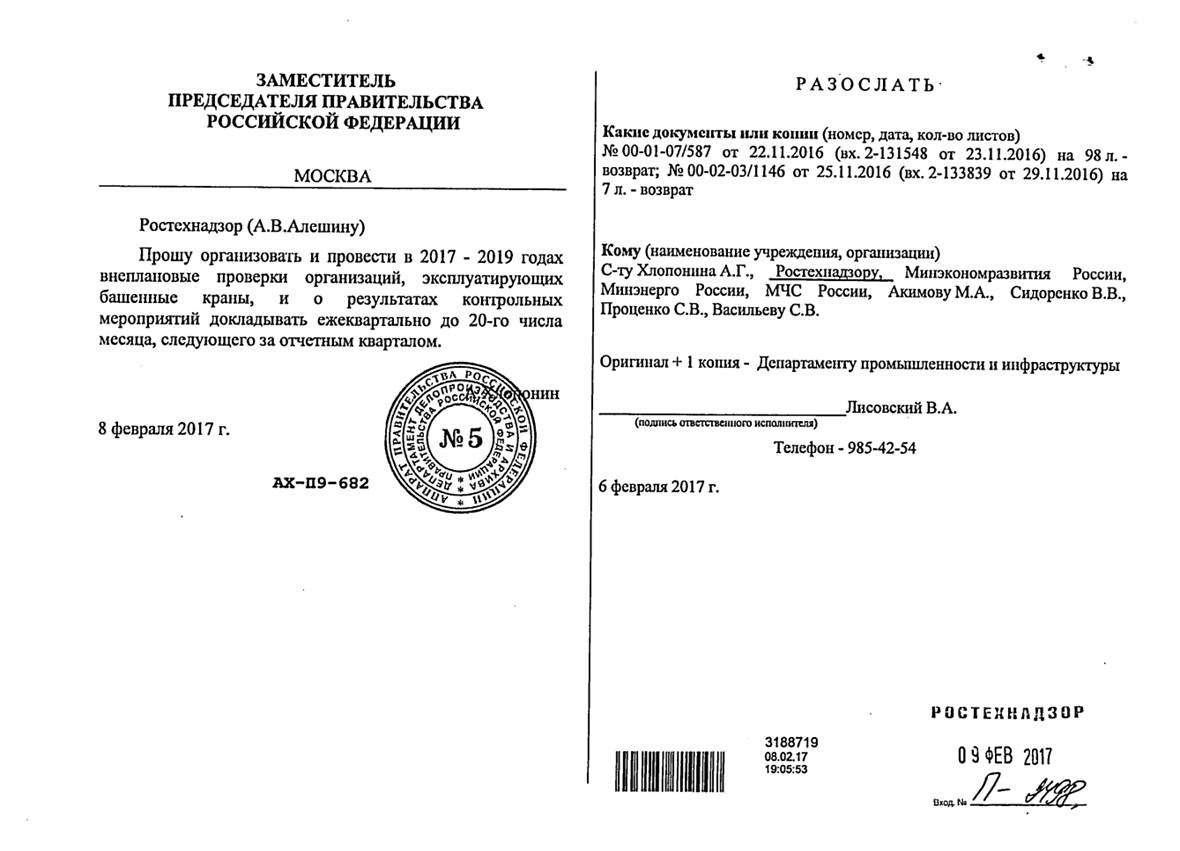 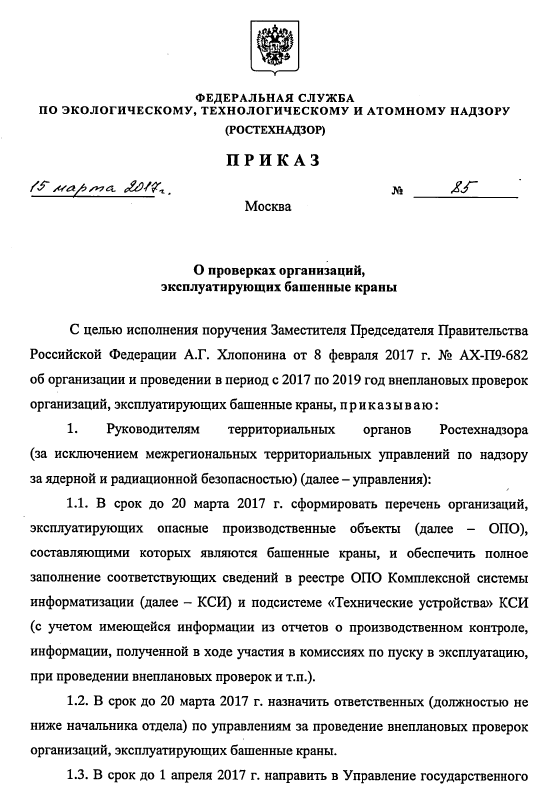 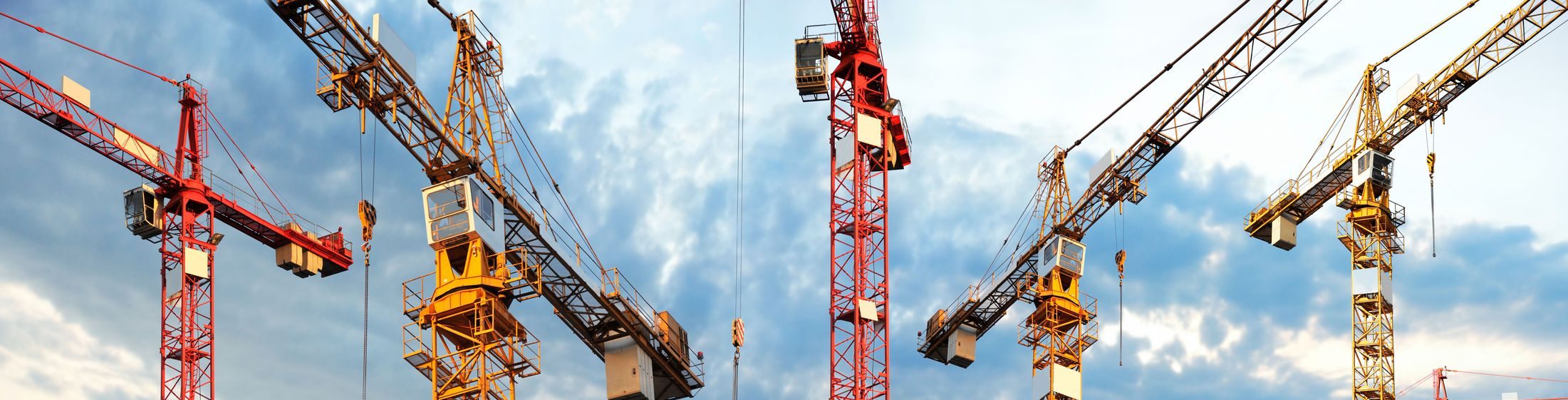 7
Основные типовые и массовые нарушения обязательных требований, установленных в ходе государственного контроля и надзора при эксплуатации подъемных сооружений (промышленная безопасность)
8
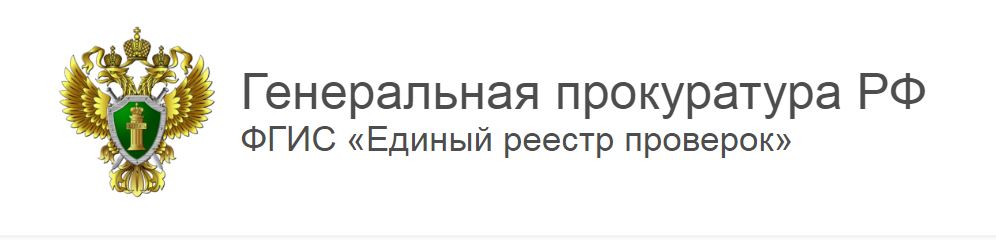 За первое полугодие 2019 года 
в ФГИС «ЕРП» внесена 71 проверка
Учет сведений о производственном  контроле:

Поступило отчетов в  отдел: 569
Количество организаций, не предоставивших отчет: 674
Составлено уведомлений на протокол: 168
Составлено протоколов: 8
Вынесено постановлений: 4
Дебиторская задолженность 
в 2019 году снижена на 
418 тыс. руб.
9
Сравнительные показатели количества проведенных отделом проверок, а также количества выявленных нарушений
(↑ 2%)
(↓ 52%)
10
Сравнительные данные 
1 полугодие 2018 год – 1 полугодие 2019 год
11
Сравнительные показателей количества административных штрафов, а также сумм наложенных и взысканных штрафов
(↓ 49%)
(↓ 51%)
(↓ 32%)
12
Аварийность и травматизм
Основными причинами возникновения                           аварий являются:
несоблюдение пострадавшими требований
охраны труда и промышленной безопасности;
несоблюдение пострадавшими трудовой 
и производственной дисциплины, низкая
квалификация рабочих;
осуществление производственного контроля 
на низком уровне;
не обеспечение со стороны работодателей 
безопасных условий труда;
отсутствие контроля со стороны специалистов,
ответственных за безопасное производство
работ,  за соблюдением работниками
производственных инструкций;
работа грузоподъемных сооружений
с неисправными приборами безопасности
13
АО «Спецстроймаш» 
(авария)
14
ОАО «Демиховский машиностроительный завод» 
(несчастный случай со смертельным исходом)
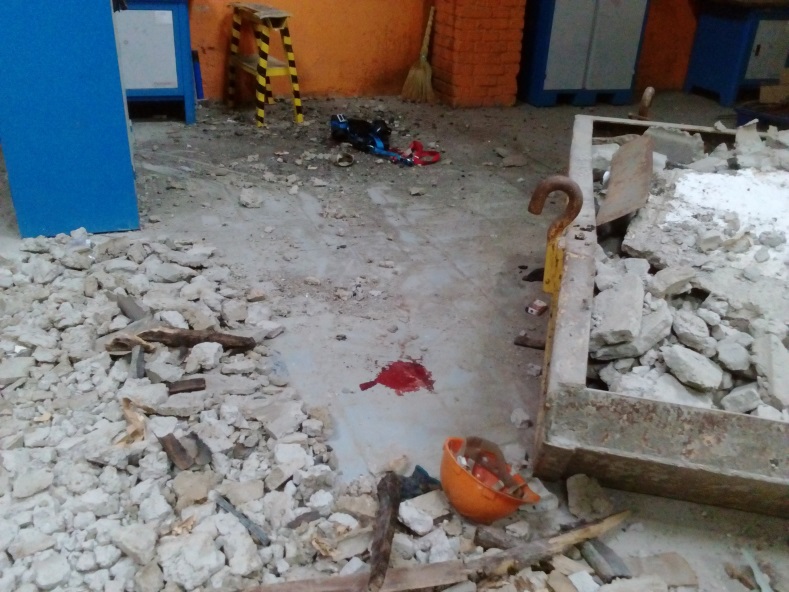 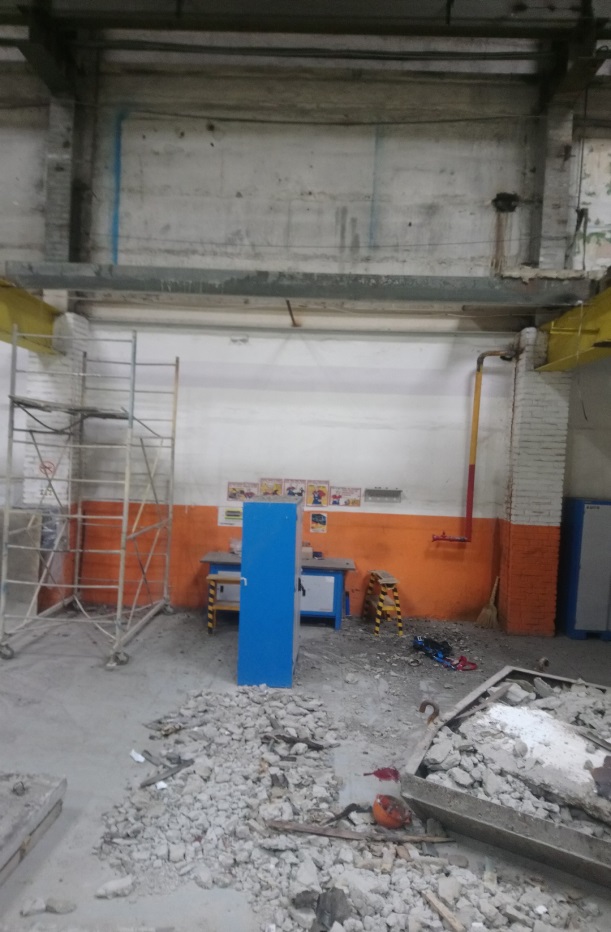 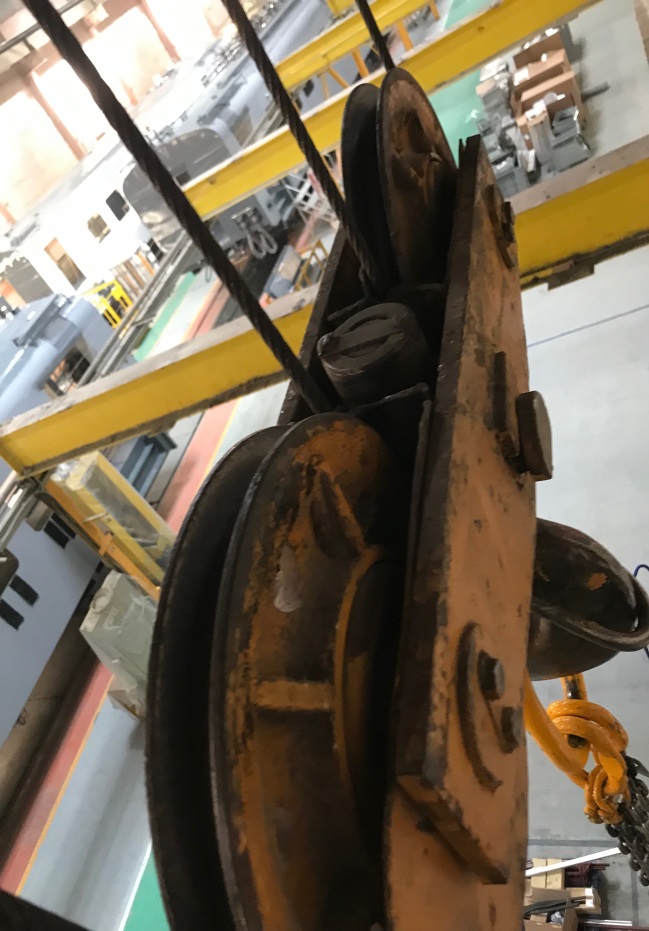 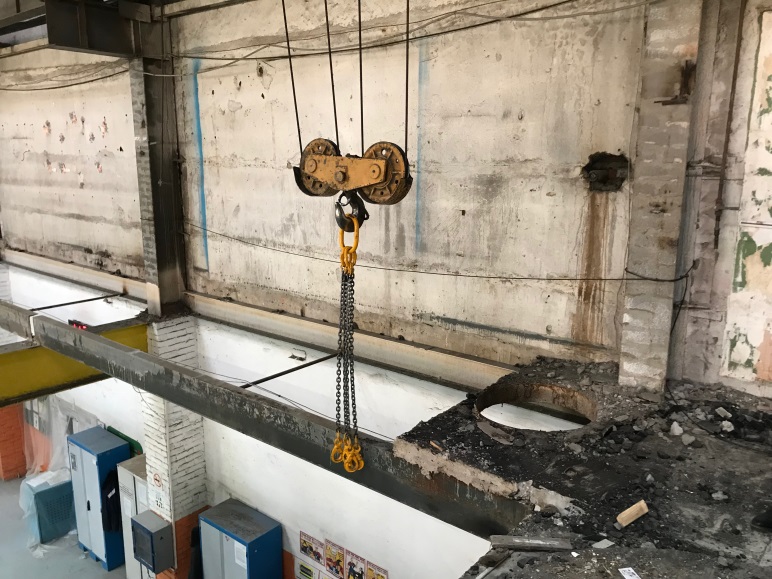 15
Спасибо за внимание!